CELL INJURY   NECROSIS
Dr.V.Shanthi,
Associate Professor, Department of Pathology
Sri Venkateswara Institute of medical sciences
Tirupathi
CELL INJURY
Cellular responses to stress & injurious stimuli
Normal cell (homeostasis)
Injurious stimuli like reduced oxygen supply, chemical injury and microbial infection
Altered physiologic stimuli and non lethal injurious stimuli
CELL INJURY
CELL ADAPTATIONS
Acute and transient
Progressive and severe
HYPERPLASIA
   HYPERTROPHY
   ATROPHY
   METAPLASIA
   DYSPLASIA
IRREVERSIBLE CELL INJURY
REVERSIBLE CELL INJURY
CELL DEATH
NECROSIS AND APOPTOSIS
NECROSIS
Definition 
Necrosis refers to spectrum of  morphologic changes that follow cell death in living tissue, largely resulting from the progressive degradative action of enzymes on lethally injured cell
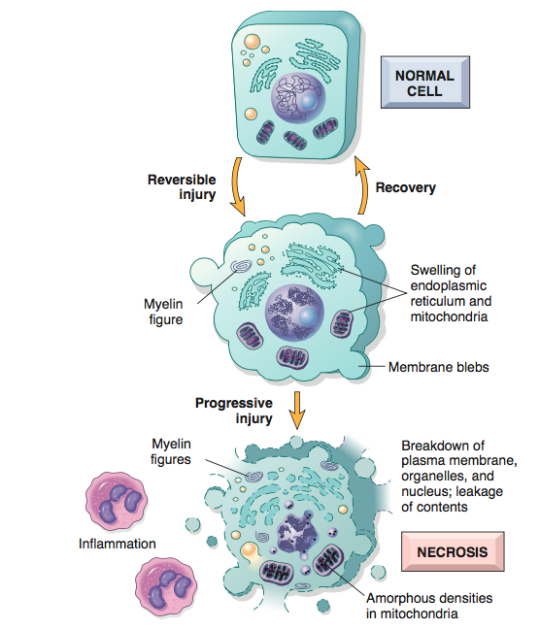 NECROSIS
The morphologic appearance of necrosis is the result of denaturation of intracellular proteins & enzymatic digestion of the cell
The enzymes are derived from either lysosomes of the dead cells themselves (Autolysis) or from the lysosomes of the immigrant leukocytes (heterolysis )
NECROSIS
Microscopic appearance
Cytoplasmic changes
Increased eosinophilia – Due to denatured proteins and loss of cytoplasmic RNA
Glassy homogenous appearance – loss of glycogen particles
Moth eaten appearance of cytoplasm – enzymatic digestion of cytoplasmic organelles
Whorled phospholipid masses derived from damaged cell membranes – myelin figures
Calcifications – fatty acids derived from phospholipid masses
NECROSIS
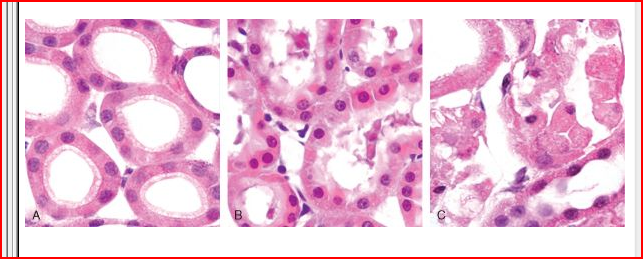 NECROSIS
Electron microscopic findings
Necrotic cells are characterized by 
Discontinuities in plasma and organellar membrane
Swollen mitochondria with large amorphous densities 
Intracytoplasmic myelin figures 
Aggregates of fluffy material representing denatured proteins
ELECTRON MICROSCOPIC FINDINGS
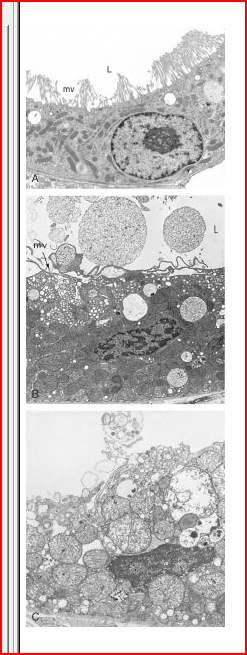 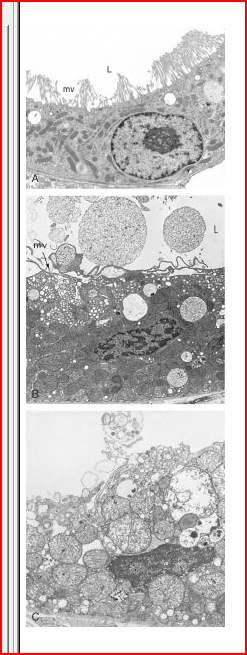 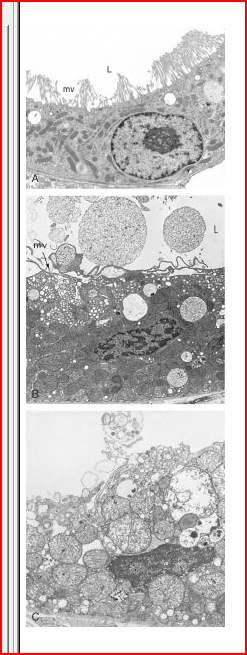 ELECTRON MICROSCOPIC FINDINGS
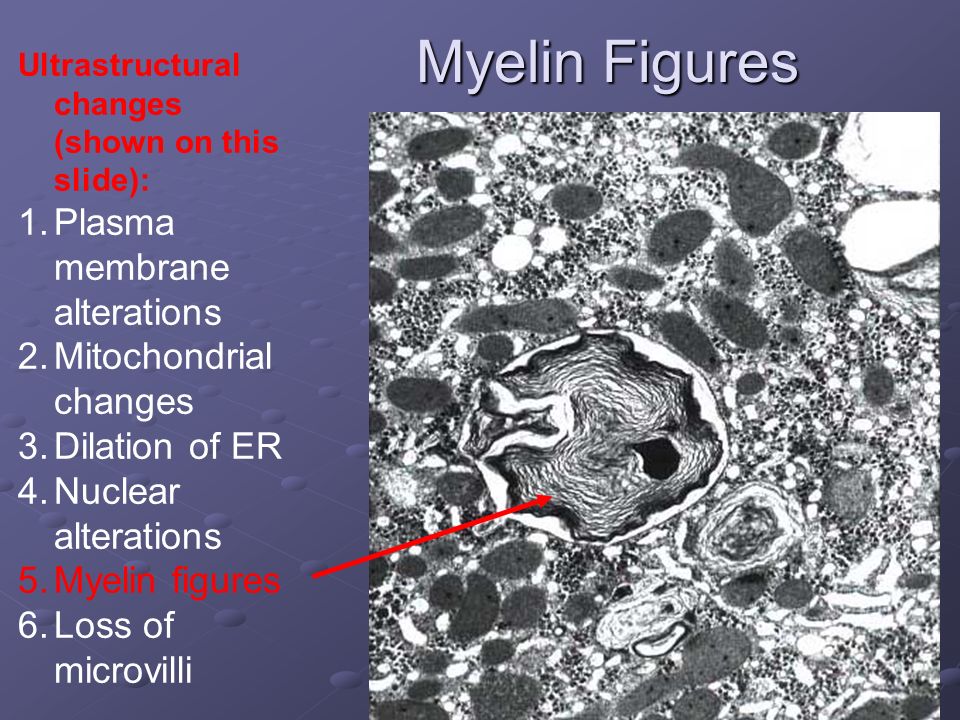 MYELIN FIGURES
NECROSIS
Microscopic appearance
Nuclear changes
Due to non-specific break down of DNA , 3 patterns are identified
Karyolysis – fading of basophilia of chromatin due to enzymatic degradation of DNA by endonucleases 
Pyknosis – nuclear shrinkage & increased basophilia
Karyorrhexis – pyknotic nucleus undergoes fragmentation
NECROSIS
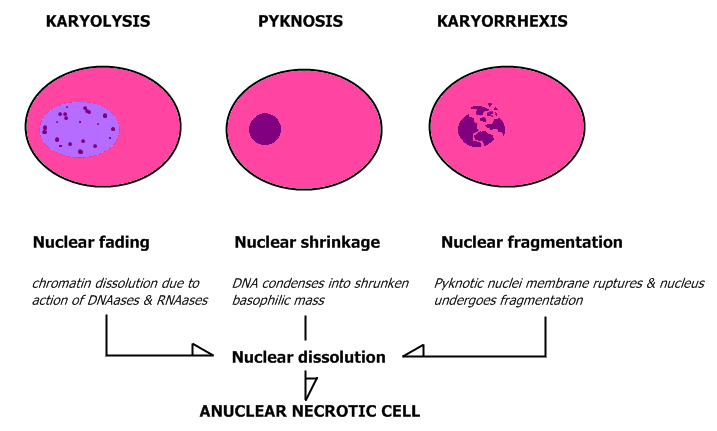 NECROSIS
Types of necrosis 
Coagulative necrosis
Liquefactive necrosis
Caseous necrosis
Fat necrosis 
Fibrinoid necrosis
NECROSIS
COAGULATIVE NECROSIS
There is preservation of basic outline of the cell
The increasing intracellular acidosis denatures not only structural proteins but also the enzymes & so blocks the proteolysis of the cell
E.g. Myocardial infarct
This is characteristic of hypoxic death of cells in all tissues except the brain
COAGULATIVE NECROSIS
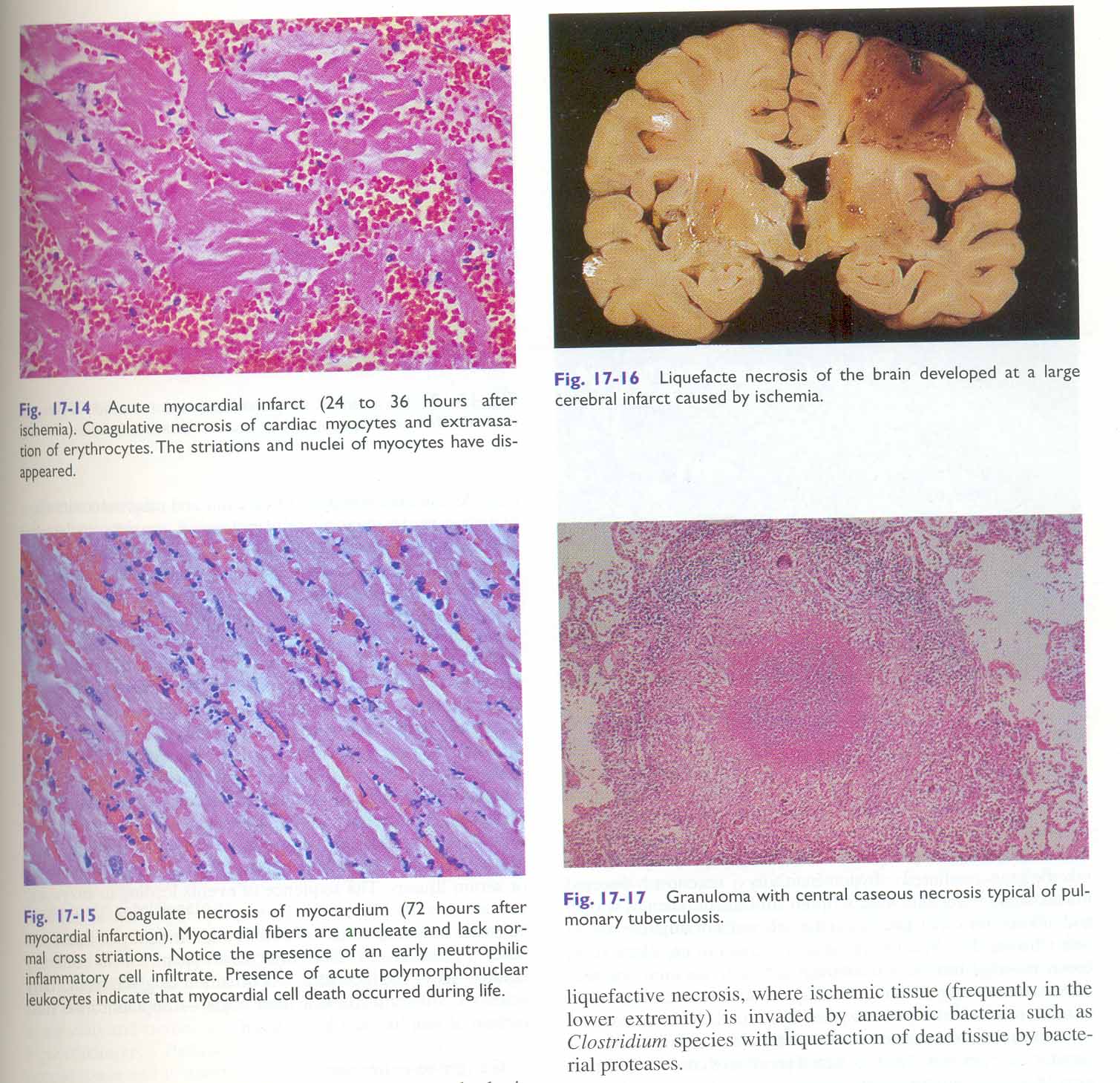 COAGULATIVE NECROSIS
COAGULATIVE NECROSIS
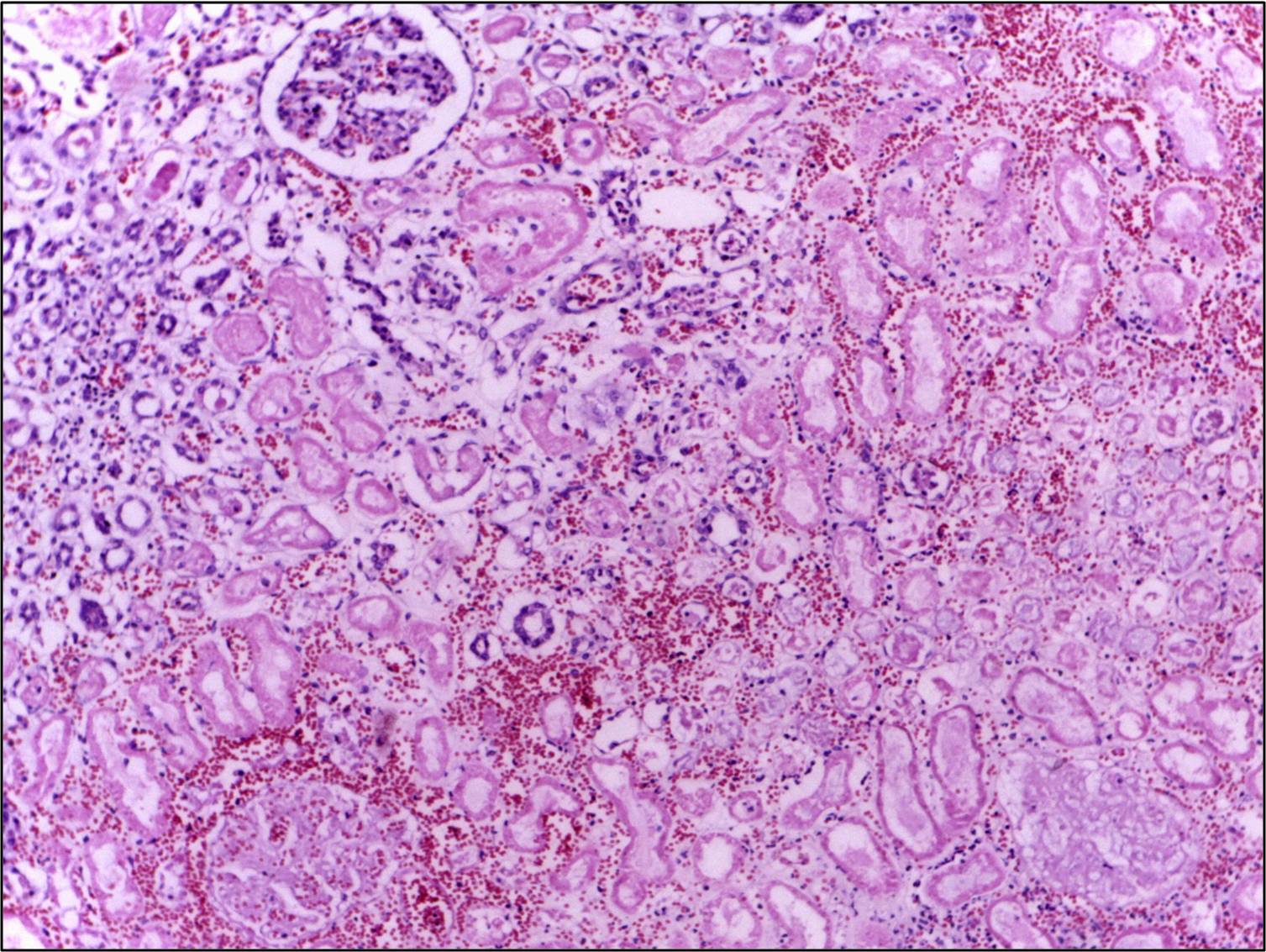 NECROSIS
LIQUEFACTIVE NECROSIS
Characterized by digestion of  dead cells resulting in transformation of the tissue into a liquid viscous mass
NECROSIS
LIQUEFACTIVE NECROSIS
Is characteristic of focal bacterial, or occasional fungal infections because microbes stimulate the accumulation of inflammatory cells
If the process is initiated by acute inflammation, the material is creamy yellow because of the presence of dead white cells & called pus
E.g. hypoxic death in central nervous system
LIQUEFACTIVE NECROSIS
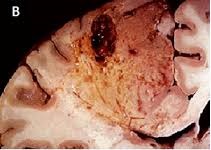 NECROSIS
GANGRENOUS NECROSIS
The term is applied to a limb , usually lower leg that has lost its blood supply & has undergone coagulation necrosis.
When bacterial infection is superimposed , coagulative necrosis is modified by the liquefactive action of the bacteria & the attracted leukocytes (wet gangrene )
GANGRENE
Types of the gangrenes
Dry gangrene – dead necrotised tissue remains uninfected.
Wet gangrene -necrotic tissue becomes infected.
Gas gangrene – Wet gangrene infected by one of the gas forming Clostridia
DRY GANGRENE
Gangrene begins in distal part of limb due to ischemia
Causes-
Atherosclerosis of anteries supplying limb
Thromboangitis obliterans
Raynauds disease
Trauma
Ergot poisoning
Due to ischemia tissues undergoes infarction and line of separation is formed between the necrotic tissue and healthy tissue
At the margins of necrotic tissue, granulation tissue develops
DRY GANGRENE
Morphology
Grossly the affected part is dry shrunken and dark in color resembling the mummified foot.
Black color is due to release of hemoglobin from the hemolysed RBC’s which are acted upon by the hydrogen disulfide produced by bacteria which results in the formation of black iron sulphide
Gradually the gangrenous tissue falls from the healthy tissue at the line of separation.
Because of the risk of infection it should be surgically separated
WET GANGRENE
Wet gangrene typically occurs in the organs with venous blockage or both venous and arterial blockage
Diabetic foot –High glucose content in the necrosed tissue favours bacterial growth
Bed sores –In bed ridden patients at the pressure on the sites like sacrum, buttocks and heel
Also in organs like bowel (due to strangulated hernia, volvulus or intusscesception ) lung, mouth, cervix and vulva
WET GANGRENE
Morphologic features:
Grossly the affected part is black, rotten, and soft and pulpy
The affected part is dark due to same reason as in dry gangrene
Microscopically the tissue shows coagulative necrosis with extensive areas of hemorrhage
Line of demarcation between variable and necrosed tissue is absent
GANGRENOUS NECROSIS
GANGRENOUS NECROSIS
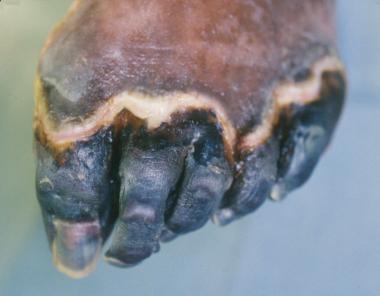 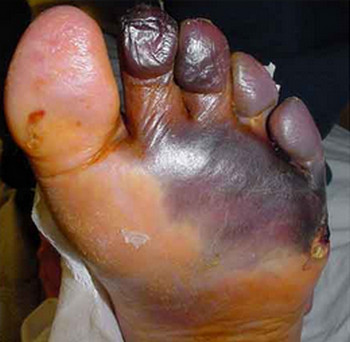 Gas gangrene
It is wet gangrene infected by one of the gas forming Clostridia (Gram positive anaerobic bacteria)
Gas forming Clostridia enters the tissue through a contaminated wound or as a complication of operation on colon which normally contains Clostridia
Clostridia rapidly spreads through tissues especially in muscles and cause extensive necrosis and massive edema
Gas gangrene
Morphology
Gross – the affected part is edematous, swollen and has crepitations on palpation due to accumulation of gas in tissues
Microscopically 
Muscle fibres undergo coagulative necrosis with liquefaction
At the periphery, a zone of leukocytic infiltration, oedema and congestion are found
NECROSIS
CASEOUS NECROSIS
Distinctive form of coagulative necrosis most often encountered in tuberculous infection
The term caseous is derived from cheesy white gross appearance of area of necrosis which is friable and white
CASEOUS NECROSIS
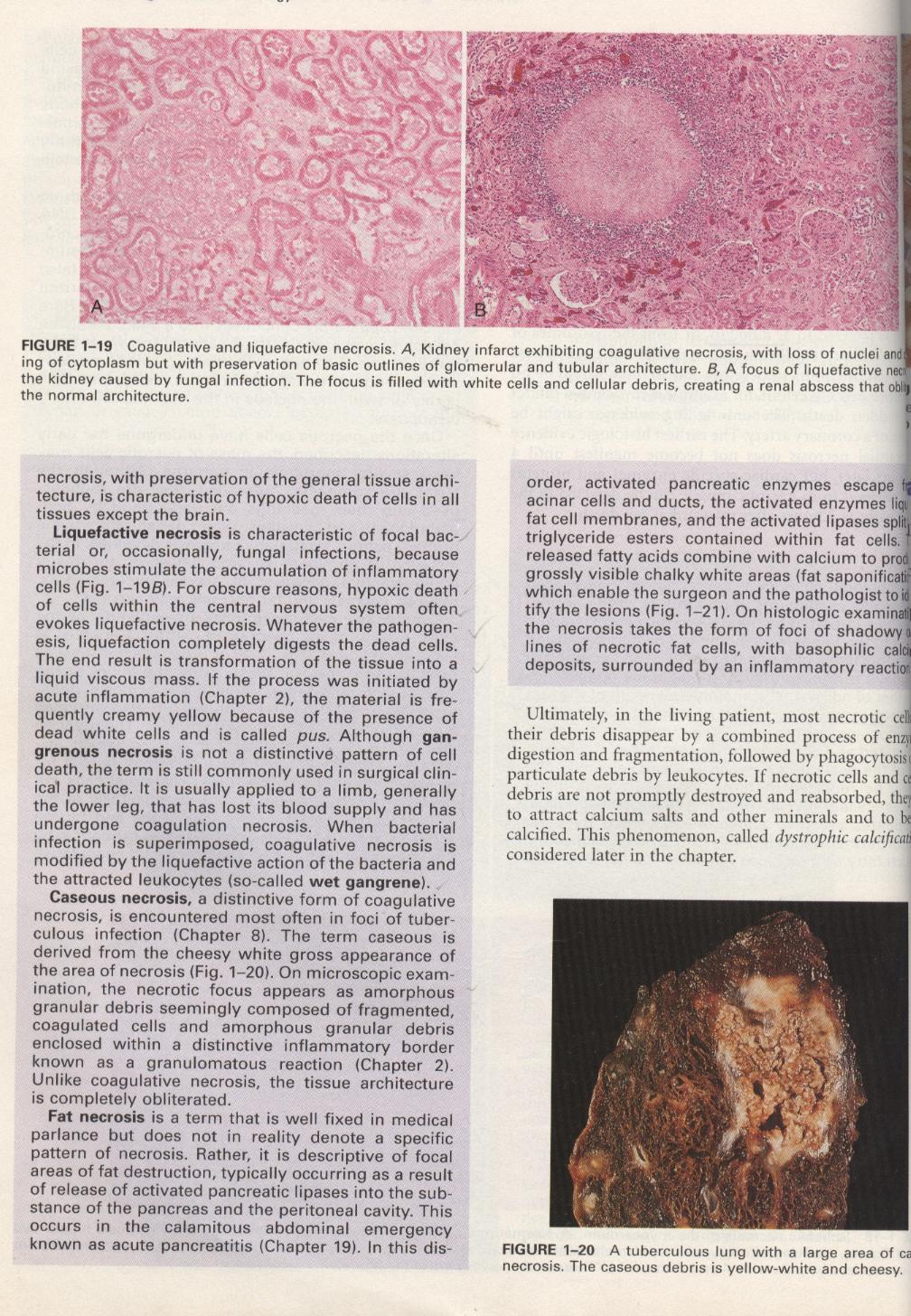 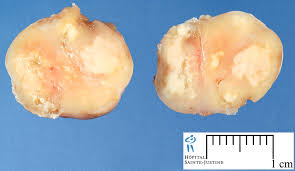 NECROSIS
CASEOUS NECROSIS
Microscopic appearance 
Necrotic focus – collection of fragmented or lysed cells and amorphous granular debris enclosed with in distinctive inflammatory border – granulomatous reaction
GRANULOMA FORMATION IN CASEOUS NECROSIS
GRANULOMA
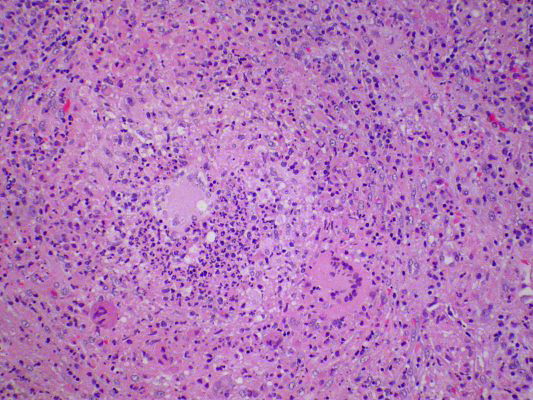 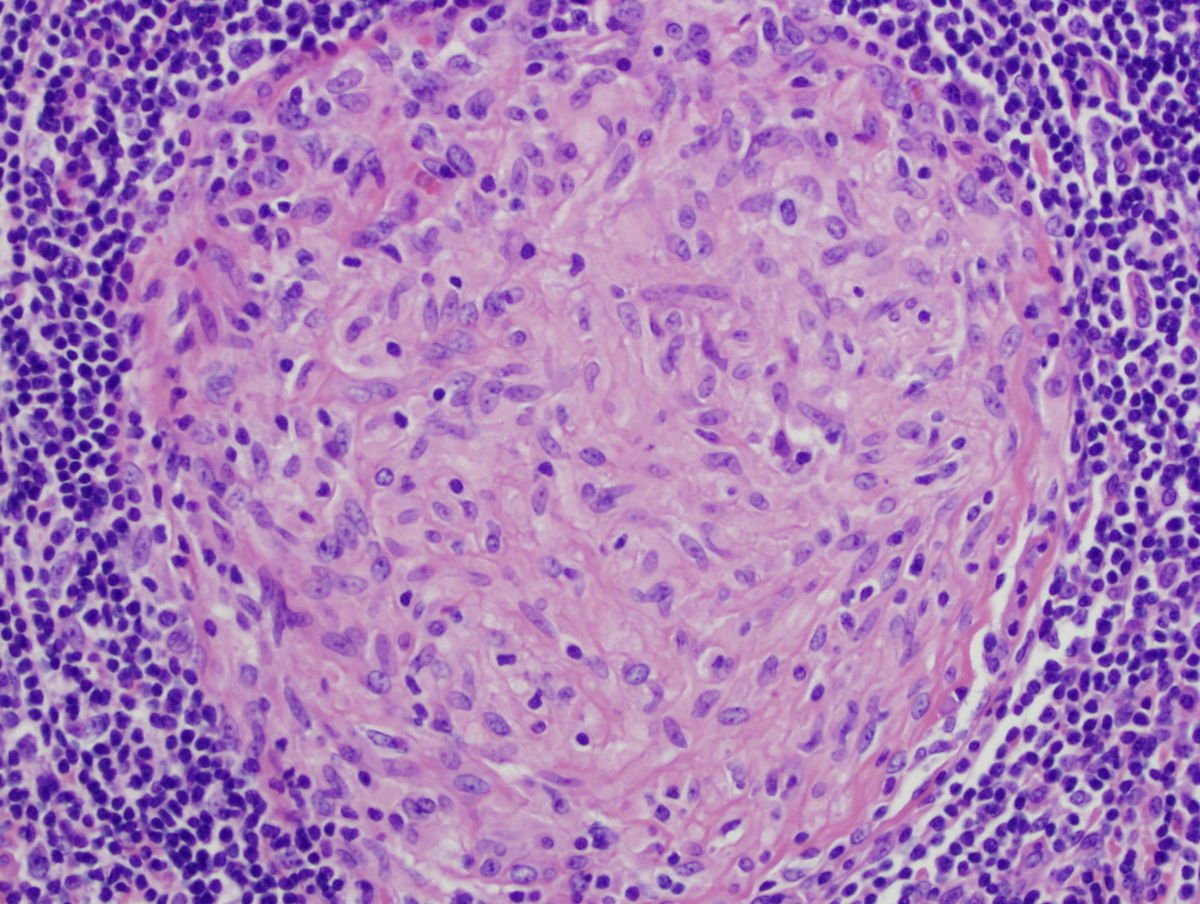 GRANULOMA
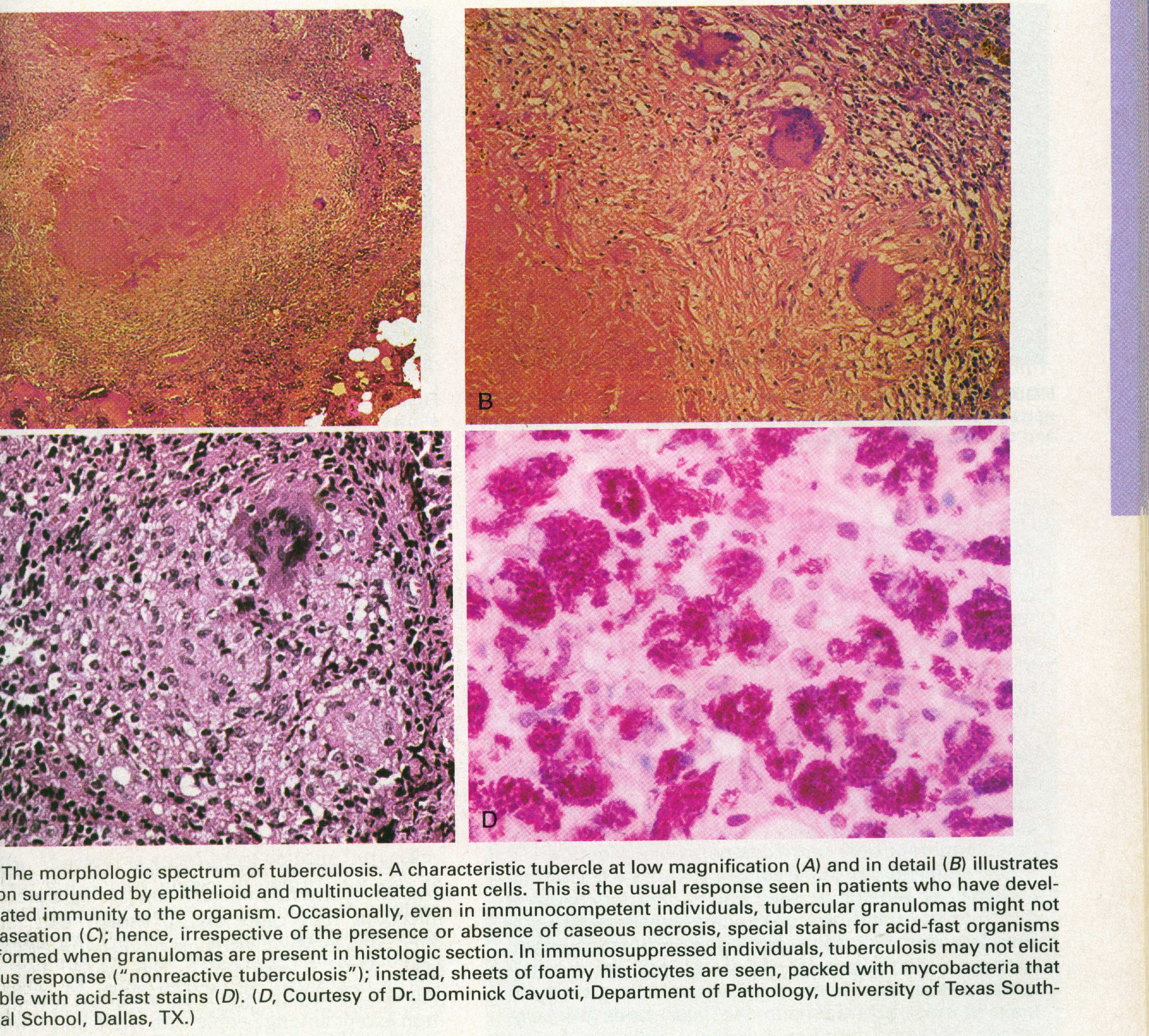 NECROSIS
FAT NECROSIS
It is descriptive term for focal areas of fat destruction , typically occurring as a result of release of activated  pancreatic lipases into the substance of pancreas & the peritoneal cavity
The fatty acids released combine with calcium to produce grossly visible chalky white areas (fat saponification)
FAT NECROSIS
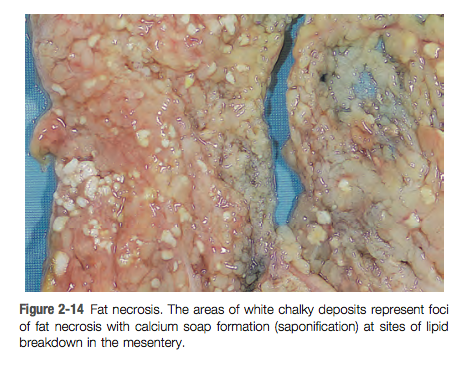 NECROSIS
FAT NECROSIS
Microscopic appearance 
Necrosis take the form of shadowy outlines of necrotic fat cells, with basophilic calcium deposits surrounded  by an inflammatory reaction
FAT NECROSIS
FAT NECROSIS
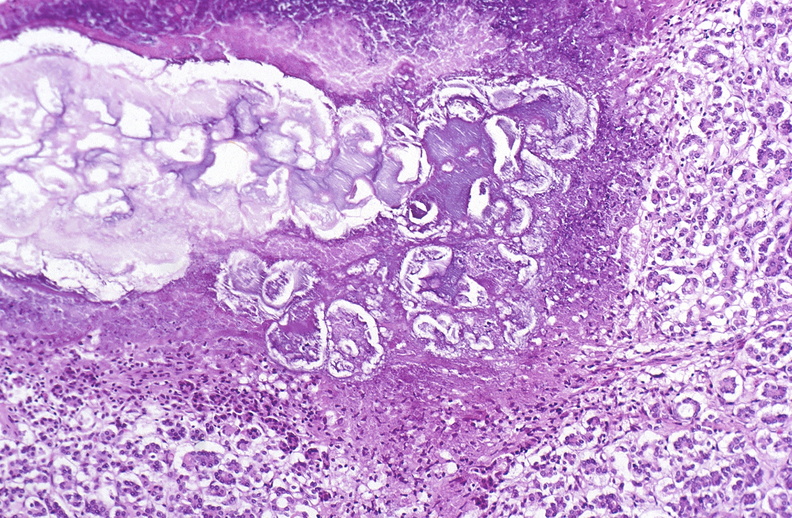 NECROSIS
FIBRINOID NECROSIS
Special form of necrosis seen in immune reactions involving blood vessels
Occurs when complexes of antigens and antibodies are deposited in the walls of arteries
Along with these complexes fibrin which has leaked out of vessels give bright pink amorphous appearance called fibrinoid (Fibrin like)
FIBRINOID NECROSIS
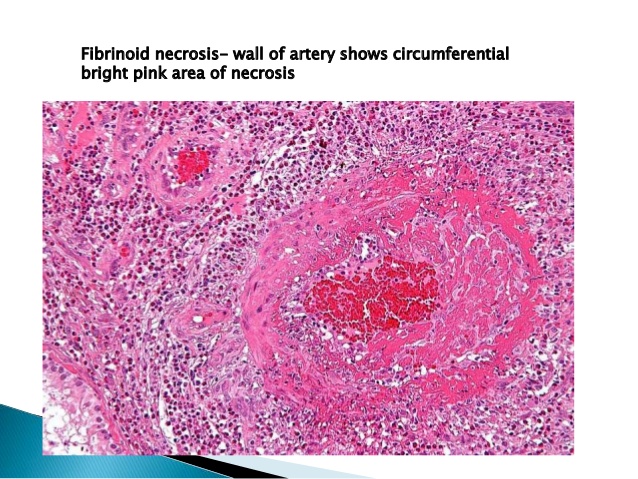 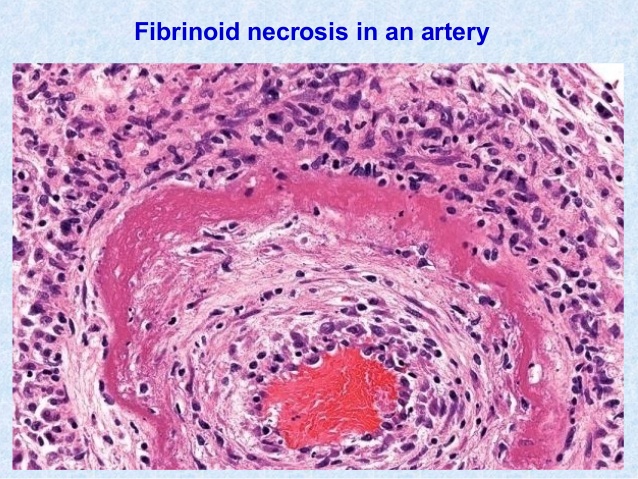 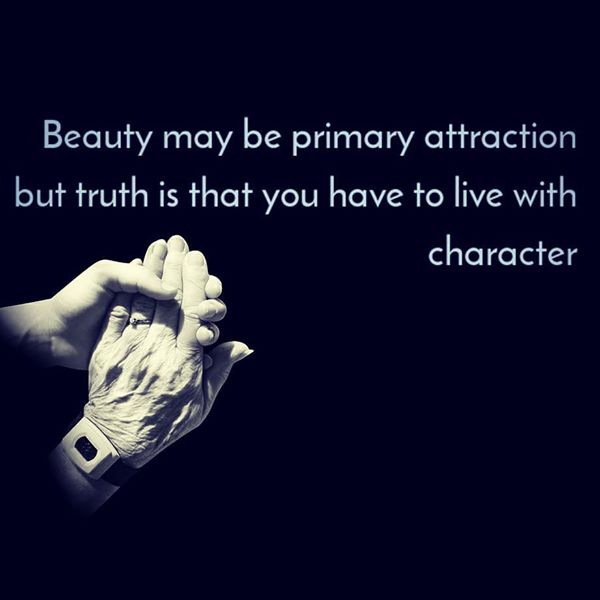 THANK YOU